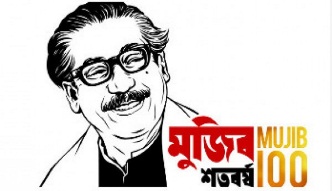 Welcome My 
Presentation Book
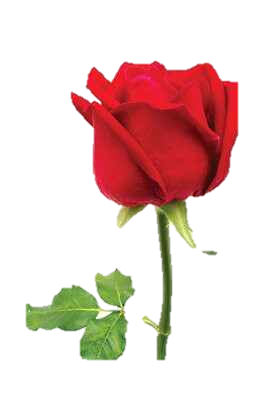 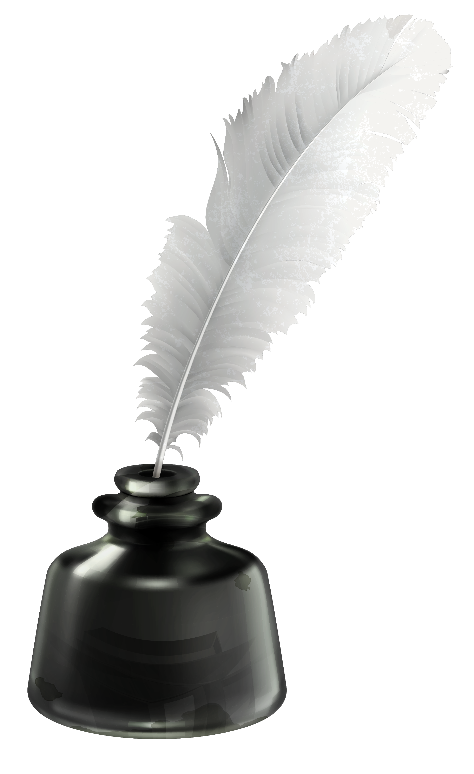 Kanak Chandra Shill
পাঠ পরিচিতি
শিক্ষক পরিচিতি
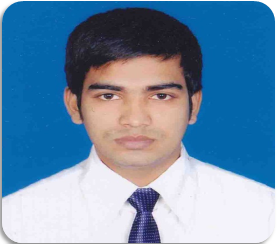 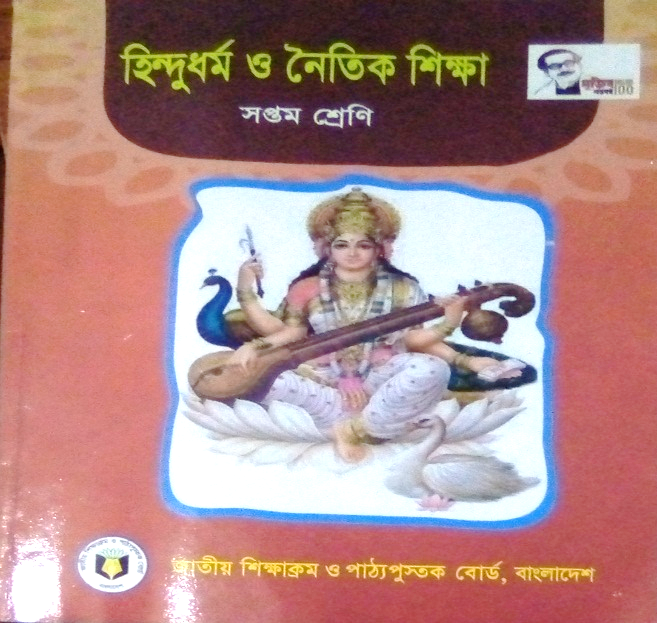 কনক চন্দ্র শীল
সপ্তম শ্রেণি
বিষয়-হিন্দুধর্ম ও নৈতিক শিক্ষা 
অধ্যায়-দ্বিতীয়
সময়-৫০মিনিট
সহকারী শিক্ষক (আইসিটি )
ছয়ানী টবগা আজম বালিকা উচ্চ বিদ্যালয় 
  চাটখিল, নোয়াখালী ।
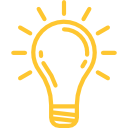 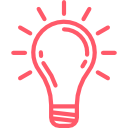 ১
২
ছবিগুলো মনোযোগ দিয়ে দেখো
আমাদের আজকের পাঠ
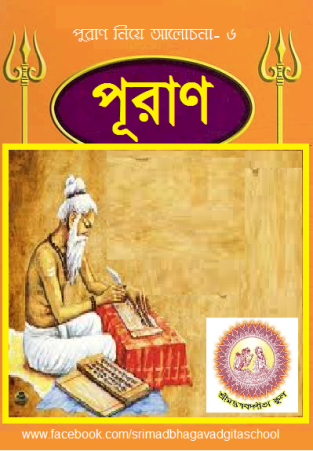 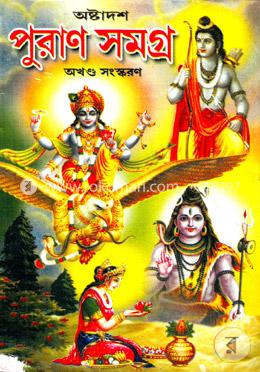 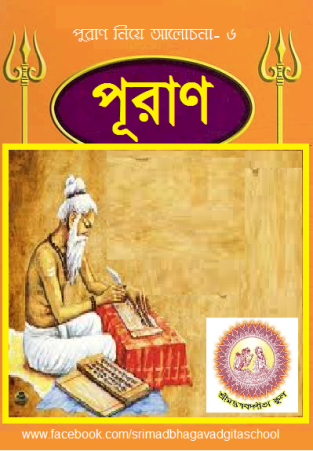 পুরাণ
৩
৪
পুরাণ কী?
শিখনফল
এই পাঠ শেষে শিক্ষার্থীরা…
সনাতন ধর্মের উল্লেখযোগ্য গ্রন্থগুলোর মধ্যে পুরাণ অন্যতম। “পুরাণ” শব্দটির অর্থ হচ্ছে পুরাতন বা প্রাচীন। কিন্তু এখানে পুরাণ শব্দটিকে বিশেষ অর্থে ব্যাবহার করা হয়েছে। পুরাণ হচ্ছে বিশেষ বৈশিষ্ট্যপূর্ণ এক শ্রেণির ধর্মগ্রন্থ। যেখানে সৃষ্টি ও দেবতাদের উপাখ্যান, ঋষি ও রাজাদের বংশ, পৃথিবীর ভৌগোলিক পরিচিতি, তীর্থমাহাত্ম্য, দান, ব্রত, তপস্যা, আয়ুর্বেদ প্রভৃতির মধ্যে দিয়ে বেদভিত্তিক হিন্দুধর্ম ও সমাজের নানা কথা বলা হয়েছে।
৩
৪
পুরাণের প্রকারভেদঃ
পুরাণের ব্যাখ্যা
পুরাণের সংখ্যা অনেক তবে প্রধান প্রধান পুরাণের সংখ্যা আঠার। সেগুলো হলোঃ-

১। ব্রহ্ম পুরাণ ২। পদ্ম পুরাণ ৩। বিষ্ণু পুরাণ ৪। শিব বা বায়ু পুরাণ ৫। ভাগবত পুরাণ ৬। নারদ পুরাণ ৭। মার্কেণ্ডেয় পুরাণ ৮। অগ্নি পুরাণ ৯। ভবিষ্য পুরাণ ১০। ব্রহ্মবৈবর্ত পুরাণ ১১। বরাহ পুরাণ ১২। লিঙ্গ পুরাণ ১৩। স্কন্দ পুরাণ ১৪। বামন পুরাণ ১৫। কূর্ম পুরাণ ১৬। মৎস্য পুরাণ ১৭। গরুড় পুরাণ ১৮। ব্রহ্মাণ্ড পুরাণ 

এ পুরাণগুলোর অনুসরণে কিছু উপ-পূরাণও রচিত হয়েছে।
মহাভারতের রচয়িতা মহর্ষি কৃষ্ণদ্বৈপায়ন ব্যাসদেব পুরাণসমূহেরও রচয়িতা। মানুষ গল্প শুনতে পছন্দ করে তাই মহর্ষি গল্পের ছলে যেন মানুষকে নৈতিক শিক্ষা দেয়া যায় সেই জন্য পুরাণ রচনা করেন। পুরাণের মূল উদ্দেশ্য মানুষকে কল্যাণকর সুন্দর জীবন সম্পর্কে গল্পের মাধ্যমে উপদেশ ও নীতি শিক্ষা দেয়া।
৫
৬
পুরাণের বিষয়বস্তুঃ-
ধর্মাচরণ ও নৈতিকতায় পুরাণঃ
পুরাণ নানা বৈশিষ্ট্যে বিশিষ্ট্য । শাস্ত্রে পুরাণের বৈশিষ্ট্য সম্পর্কে বলা হয়েছে- 

সর্গশ্চ প্রতিসর্গশ্চ বংশো মন্বন্তরাণি চ। বংশানুচরিতঞ্চৈব পুরাণং পঞ্চলক্ষণম্ ।। 
(বায়ুপুরাণ)
অর্থাৎ পুরাণের পাঁচটী বৈশিষ্ট্য-সর্গ, প্রতিসর্গ, বং, মন্বন্তর ও বংশানুচরিত। সর্গ মানে সৃষ্টি। কীভাবে জীব জগতের সৃষ্টি হলো, গল্পের আকারে তা পূরাণে আলোচনা করা হয়েছে । প্রতিসর্গ মানে পুনরায় সৃষ্টি। জীবজগতের সবকিছুর বিনাশ হওয়ার পর আবার নতুন করে সবকিছু সৃষ্টি হয়। একেই বলে প্রতিসর্গ।
আমাদের প্রাত্যহিক এবং সামাজিক জীবনে পুরাণের গুরুত্ব অপরিসীম। প্রাচীন ঐতিহ্যে পুরাণগুলো ধর্মশাস্ত্রের মর্যাদায় পরিষ্ঠিত। পৌরাণিক ধর্মমতে সত্য, অহিংসা, ক্ষমা, শান্তি ও ত্যাগ মানুষকে শ্রেষ্ঠতম আসনে প্রতিষ্ঠিত করে। আর এসব গুণকে উপজীব্য করেই নানা গল্প, উপাখ্যানের মাধ্যমে জীবনকে সুন্দর করার উপদেশাবলি রয়েছে পুরাণশাস্ত্রে। সে সমস্ত উপদেশ আমাদের নীতিবোধকে জাগ্রত  করে। ধর্মের পথে চলতে সহায়তা করে।
৭
৮
দলগত কাজ
একক কাজ
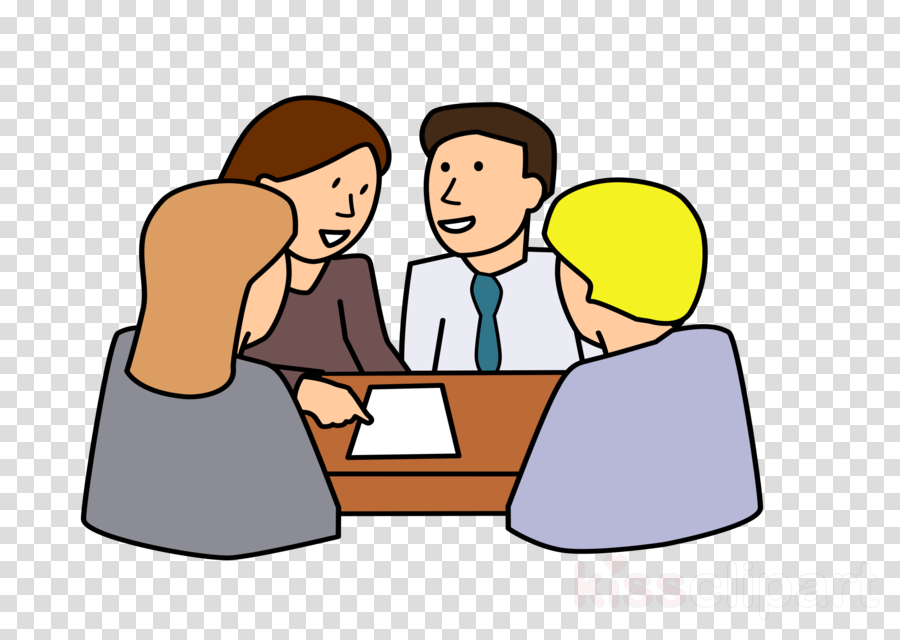 পুরাণ কে রচনা করেন?
পুরাণ কয়টি ও কি কি ?
৯
১০
বাড়ীর কাজ
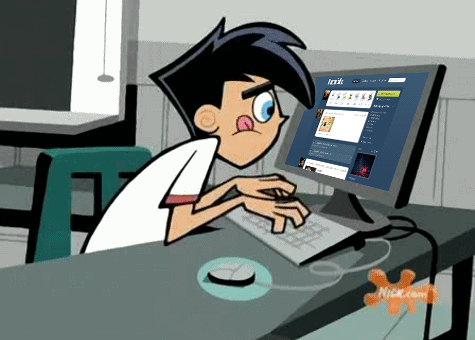 ধন্যবাদ
পুরাণের শিক্ষার মাধ্যমে জীবনকে সুন্দরভাবে গড়ে তুলতে কী কী পদক্ষেপ নেবে?
১৫
১৬
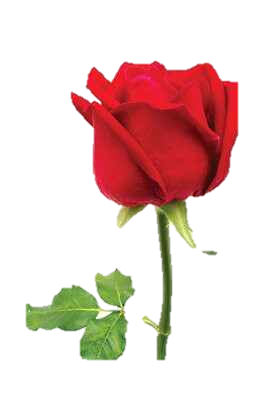 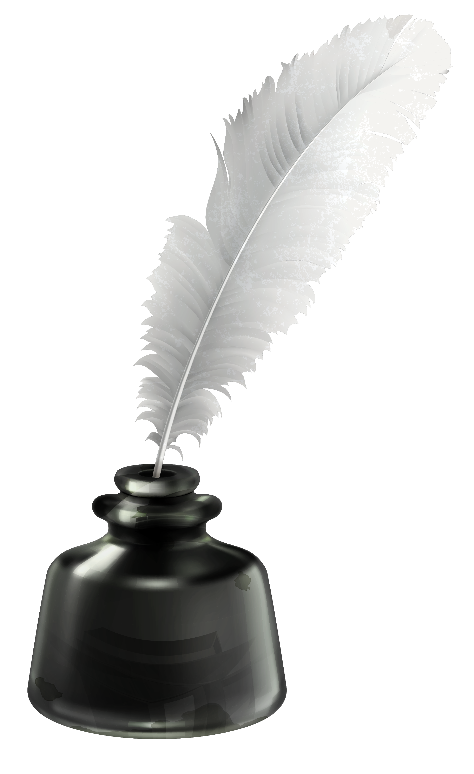